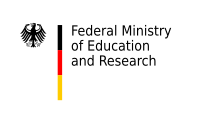 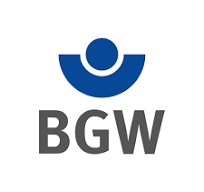 University Medical Center Hamburg-Eppendorf, Center for Psychosocial Medicine, Department of Medical Psychology
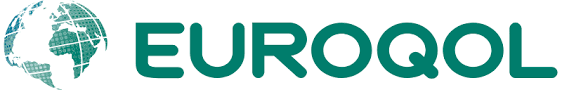 Ines Buchholz1,2 ∙ Laura Lüdtke1 ∙ MF Bas Janssen2,3 ∙ Martin Härter1, 1 University Medical Center Hamburg-Eppendorf (UKE), 2 EuroQol Group   I.Buchholz@uke.de
Assessing the EQ-5D-5L's Psychometric Performance and Exploring Bolt-On Measures for Healthcare Workers (HCW) with work-related SARS-CoV-2 Infection
Grant no. 1719-RA
OBJECTIVES. To investigate bolt-on candidates for the EQ-5D-5L in a German cohort with work-related SARS-CoV-2 infection (occupational disease)
Figure 1. Ceiling  (% no problems) of EQ-5D-5L, bolt-on(-like) items and item combinations by PCS-diagnosis
Table 2 Known groups validity of the EQ-5D-5L + bolt-ons (LSS)
METHODS
n=920 SARS-CoV-2-infected HCW from the German statutory health insurance 
Baseline + 12-month follow-up online survey 
EQ-5D-5L, 2 candidate bolt-ons (CO, SP), items from the PCS score (=bolt-on-like items), other PROMs (e. g., PHQ-4, WAI)
Psychometric performance of  EQ-5D-5L + selected bolt-ons:
Bolt-on selection based on distribution properties
Ceiling effects on item and instrument level
Known-groups validity, i. e., mean LSS for EQ-5D-5L /+ bolt-ons by relevant groups
Effect sizes (Cohen 1988): d | Eta²(ⴄ2): medium (0.5-0.7|0.06-0.11), large (≥0.8|≥0.14)
RESULTS
Table 1. Sample Characteristics
ES effect size, LSS Level Sum Scors, CO Cognition, SP Social Participation, FA Fatigue, PR Lack of Physical Resilience, LB Lung|Breathing difficulties, NS Nervous System|Memory, SL Sleeping disorders, JM Joint|Muscle pain, PCS Post-COVID-Syndrome (PCS) score, WAI Work Ability Index
PCS 
no PCS
CONCLUSION
Adding BO reduces ceiling effects in HCW with and without a valid PCS diagnosis, indicating improved sensitivity of the instrument.
Except for PHQ-4, BO enhance the ability of the EQ-5D-5L to distinguish btw clinically and socio-economically relevant groups.
BO-like items show similar performance to BO developed in earlier studies, making them promising candidates for bolt-on applications within this specific population.
Further analyses will deepen understanding of these findings.
Table 3 Distribution of selected EQ-5D-5L items and bolt-on(-like) items